PgPOOL-II работа в режиме “Master-Master”
Балансировка нагрузки в PostgreSQL глазами сетевого инженера
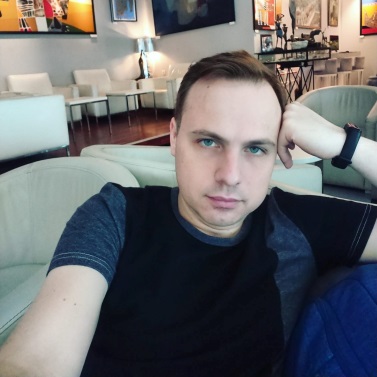 Игорь Алов
Более 20ти лет в ИТ (Multinex, МТС, DataIX)
Архитектор сетей передачи данных
Разработка C++, PHP, Python – Хобби
Slackware committer
email - alov.igor@gmail.com
2
Балансировка нагрузки в PostgreSQL
«Из коробки» Master-Replica – поэтому  только чтение
Снизить нагрузку на Master;
Понизить суммарное время ответа БД;
«Сценарии» High-Availability – как единая точка входа;
3
Решения
PgPool-II- https://pgpool.net
PgCAT - https://github.com/levkk/pgcat 
Percona - https://www.percona.com/ha-for-postgresql 
ODBC / JDBC* 
Libpq* – native library
4
Классическая схема балансировки
DC1
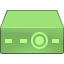 PgBAL1
198.18.0.94
198.18.2.0
PgSQL1 (master)
198.18.0.91
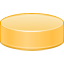 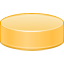 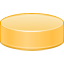 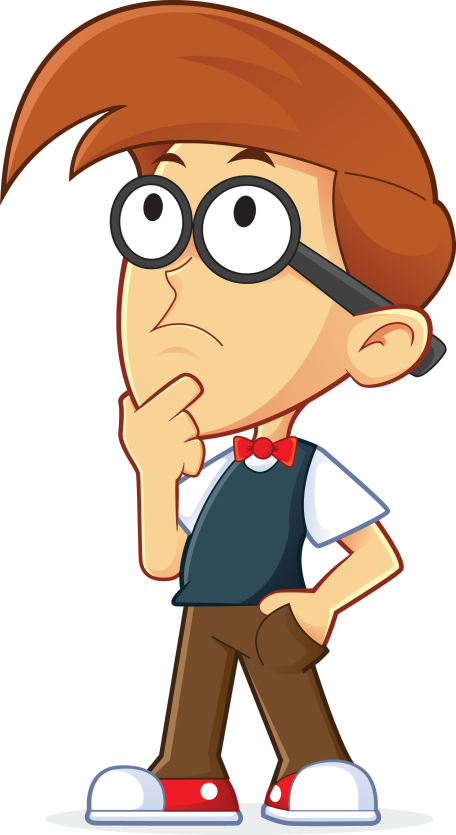 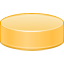 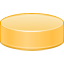 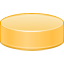 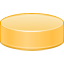 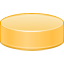 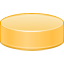 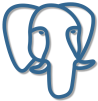 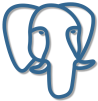 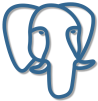 DC2
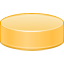 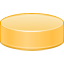 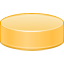 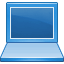 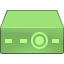 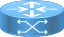 PgBAL2
198.18.0.95
APP
Router
PgSQL2 (replica)
198.18.0.92
DC3
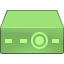 PgBAL3
198.18.0.96
PgSQL3 (replica)
198.18.0.93
5
Распределение трафика
DC1
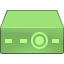 PgBAL1
198.18.0.94
198.18.2.0
PgSQL1 (master)
198.18.0.91
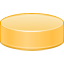 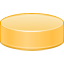 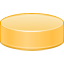 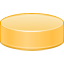 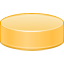 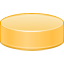 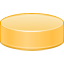 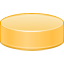 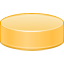 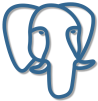 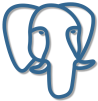 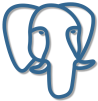 DC2
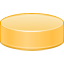 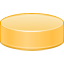 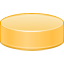 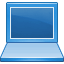 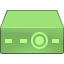 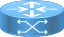 PgBAL2
198.18.0.95
APP
Router
PgSQL2 (replica)
198.18.0.92
DC3
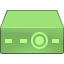 PgBAL3
198.18.0.96
PgSQL3 (replica)
198.18.0.93
6
Распределение трафика (худший вариант)
MSK
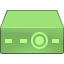 PgBAL1
198.18.0.94
198.18.2.0
PgSQL1 (master)
198.18.0.91
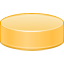 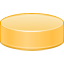 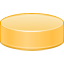 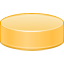 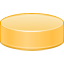 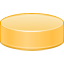 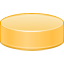 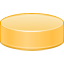 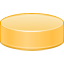 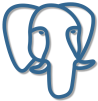 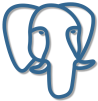 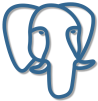 SPB
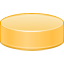 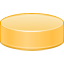 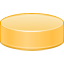 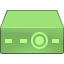 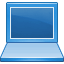 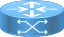 PgBAL2
198.18.0.95
Router
APP
SPB
PgSQL2 (replica)
198.18.0.92
EKB
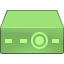 PgBAL3
198.18.0.96
PgSQL3 (replica)
198.18.0.93
7
Можно ли улучшить ситуацию?
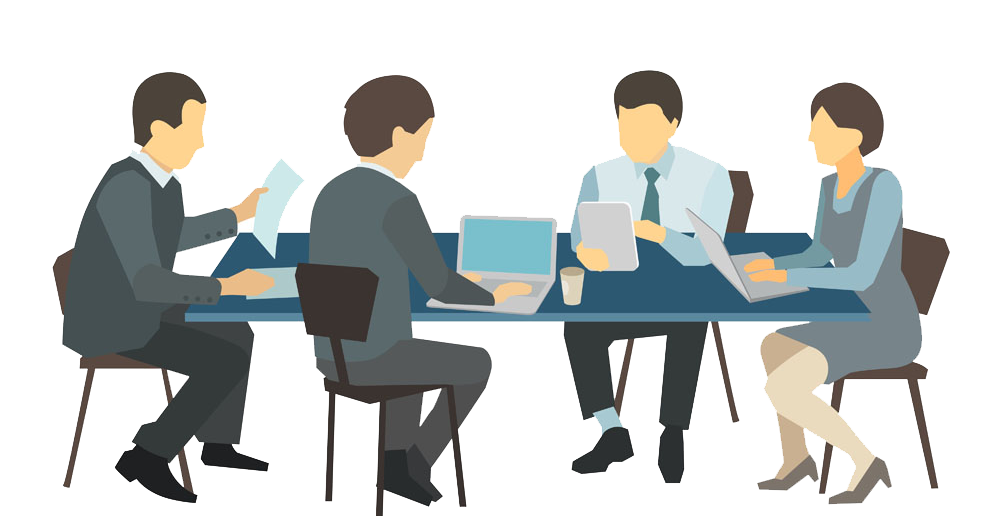 8
Схема балансировки IP Anycast
DC1
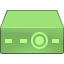 PgBAL1
198.18.0.94
198.18.2.0
PgSQL1 (master)
198.18.0.91
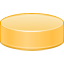 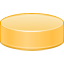 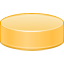 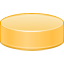 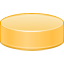 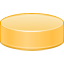 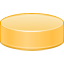 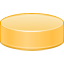 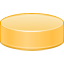 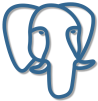 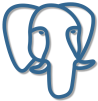 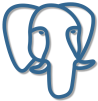 DC2
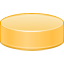 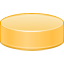 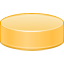 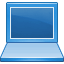 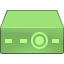 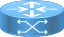 PgBAL2
198.18.0.95
198.18.2.0
Router
ECMP
APP
PgSQL2 (replica)
198.18.0.92
DC3
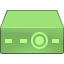 PgBAL3
198.18.0.96
198.18.2.0
PgSQL3 (replica)
198.18.0.93
9
Схема балансировки IP Anycast (DC)
MSK
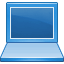 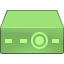 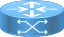 PgBAL1
198.18.0.94
198.18.2.0
Router
MSK
APP
MSK
PgSQL1 (master)
198.18.0.91
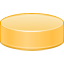 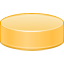 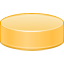 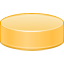 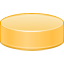 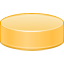 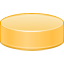 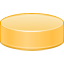 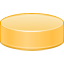 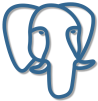 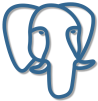 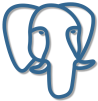 SPB
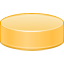 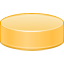 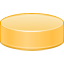 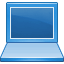 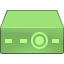 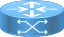 PgBAL2
198.18.0.95
198.18.2.0
Router
SPB
APP
SPB
PgSQL2 (replica)
198.18.0.92
EKB
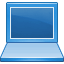 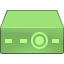 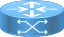 Router
EKB
PgBAL3
198.18.0.96
198.18.2.0
APP
EKB
PgSQL3 (replica)
198.18.0.93
10
Сложность настройки PgPool-II в режиме IP Anycast “Master-Master”
Использование L3 сети;
Динамическая маршрутизация (OSPF, BGP, etc) + BFD*;
Демон FRR - https://frrouting.org;
Протокол ECMP (Equal-Cost-Multipath-Routing) и Five Tuple;
PostgreSQL использует TCP – следим за IP Flow;
Дополнительный контроль:
анонс anycast адреса с каждой ноды;
PgPool-II (system.d);
доступность PostgreSQL мастера с PgPool-II;
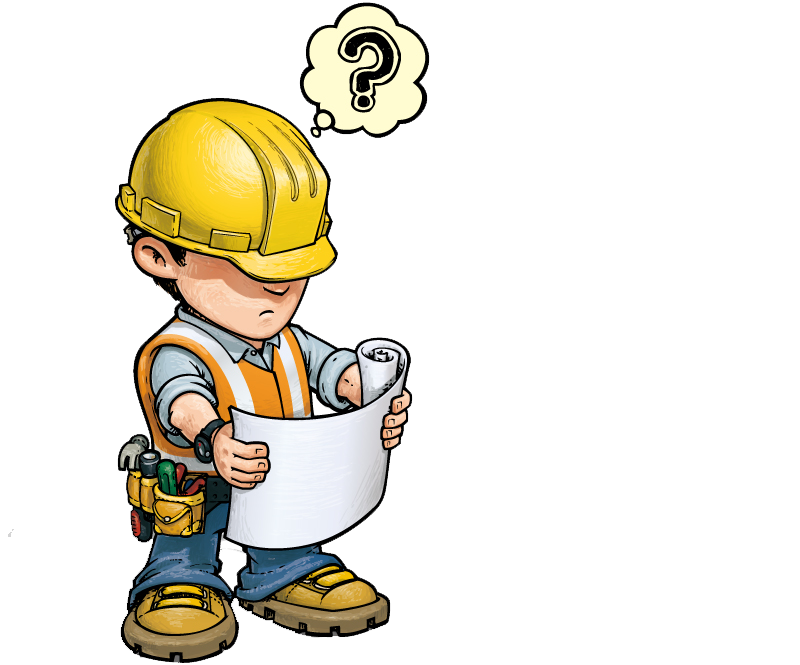 11
IP адресация
12
Установка FRR
$ sudo app install frr  # устанавливаем на FRR, PgBAL1, PgBAL2, PgBAL3
Включаем соответствующий демон маршрутизации /etc/frr/daemon
ospfd=yes
bfd=yes*
Конфигурируем протокол ospf /etc/frr/frr.conf
router ospf
 ospf router-id 198.18.2.90 # уникальный адрес loopback (eth1)
 redistribute connected 
 passive-interface default
 no passive-interface eth1
 network 198.18.1.0/24 area 0
 network 198.18.2.0/24 area 0
$ sudo service frr restart # перезапускаем демон маршрутизации
13
Проверка работы FRR
$ sudo vtysh -c "show ip route ospf“
O   198.18.0.0/24 [110/20] via 198.18.1.94, eth1, weight 1, 3d01h17m
                           via 198.18.1.95, eth1, weight 1, 3d01h17m
                           via 198.18.1.96, eth1, weight 1, 3d01h17m
O   198.18.1.0/24 [110/100] is directly connected, eth1, weight 1, 3d01h17m
O>* 198.18.2.0/32 [110/100] via 198.18.1.94, eth1, weight 1, 3d01h17m # ECMP - Маршрут
  *                         via 198.18.1.95, eth1, weight 1, 3d01h17m
  *                         via 198.18.1.96, eth1, weight 1, 3d01h17m
O   198.18.2.90/32 [110/0] is directly connected, lo, weight 1, 3d01h18m
O>* 198.18.2.91/32 [110/1000] via 198.18.1.91, eth1, weight 1, 3d01h17m
O>* 198.18.2.94/32 [110/100] via 198.18.1.94, eth1, weight 1, 3d01h17m
O>* 198.18.2.95/32 [110/100] via 198.18.1.95, eth1, weight 1, 3d01h17m
O>* 198.18.2.96/32 [110/100] via 198.18.1.96, eth1, weight 1, 3d01h17m
14
Протокол ECMP и 5-Tuple
Поля IP пакта используемые в HASH функции
Вендор
Возможные поля HASH функции
Дополнительные политики
OSPF
работает почти всегда
BGP
bgp bestpath as-path multipath-relax
Активация в ядре Linux
net.ipv4.fib_multipath_use_neigh=1
net.ipv4.fib_multipath_hash_policy=1
https://www.kernel.org/doc/Documentation/networking/ip-sysctl.txt
DSCP
SPORT
DPORT
fLabel
SRC IP
DST IP
PROTO
next-hop_id = func_hash(5-tuple) % N
Распределение потока
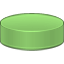 Destination-0
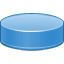 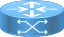 Destination-1
HASH
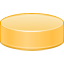 Destination-2
15
Установка и настройка PgPool-II
$ sudo app install pgpool2 # устанавливаем на PgBAL1, PgBAL2, PgBAL3
Конфигурируем /etc/pgpool2/pgpool.conf
Задаем backend для трех инстансов (X [0, 1, 2], Y [ 1, 2, 3]
backend_hostnameX = '198.18.0.9Y'
backend_portX = 5432
backend_weightX = 1
backend_data_directoryX = '/var/lib/pgsql/dataY'
backend_flagX = 'ALLOW_TO_FAILOVER'
backend_application_nameX = 'psqlY‘
Определяем режим работы
load_balance_mode = true
master_slave_mode = on
replication_mode = off
Для удобства добавим
white_function_list = 'pg_read_file,inet_client_addr'
16
Проверка работы PgPool-II
$ for i in `seq 1 9`; do psql -U postgres -h 198.18.2.0 -c "select pg_read_file('/etc/hostname') host, inet_client_addr() addr"; done
host  |    addr     
-------+-------------
 psql1+| 198.18.0.94
       | 
(1 row)

Time: 0.812 ms
 host  |    addr     
-------+-------------
 psql2+| 198.18.0.95
       | 
(1 row)

Time: 0.738 ms
 host  |    addr     
-------+-------------
 psql3+| 198.18.0.96
       | 
(1 row)

Time: 0.508 ms
 host  |    addr     
-------+-------------
 psql2+| 198.18.0.95
       | 
(1 row)

Time: 0.731 ms
 host  |    addr     
-------+-------------
 psql1+| 198.18.0.96
       | 
(1 row)

Time: 0.732 ms
 host  |    addr     
-------+-------------
 psql3+| 198.18.0.94
       | 
(1 row)

Time: 0.796 ms
 host  |    addr     
-------+-------------
 psql3+| 198.18.0.96
       | 
(1 row)

Time: 0.743 ms
 host  |    addr     
-------+-------------
 psql1+| 198.18.0.94
       | 
(1 row)

Time: 0.726 ms
 host  |    addr     
-------+-------------
 psql2+| 198.18.0.95
       | 
(1 row)

Time: 0.842 ms
17
Работа PgPool-II grafana
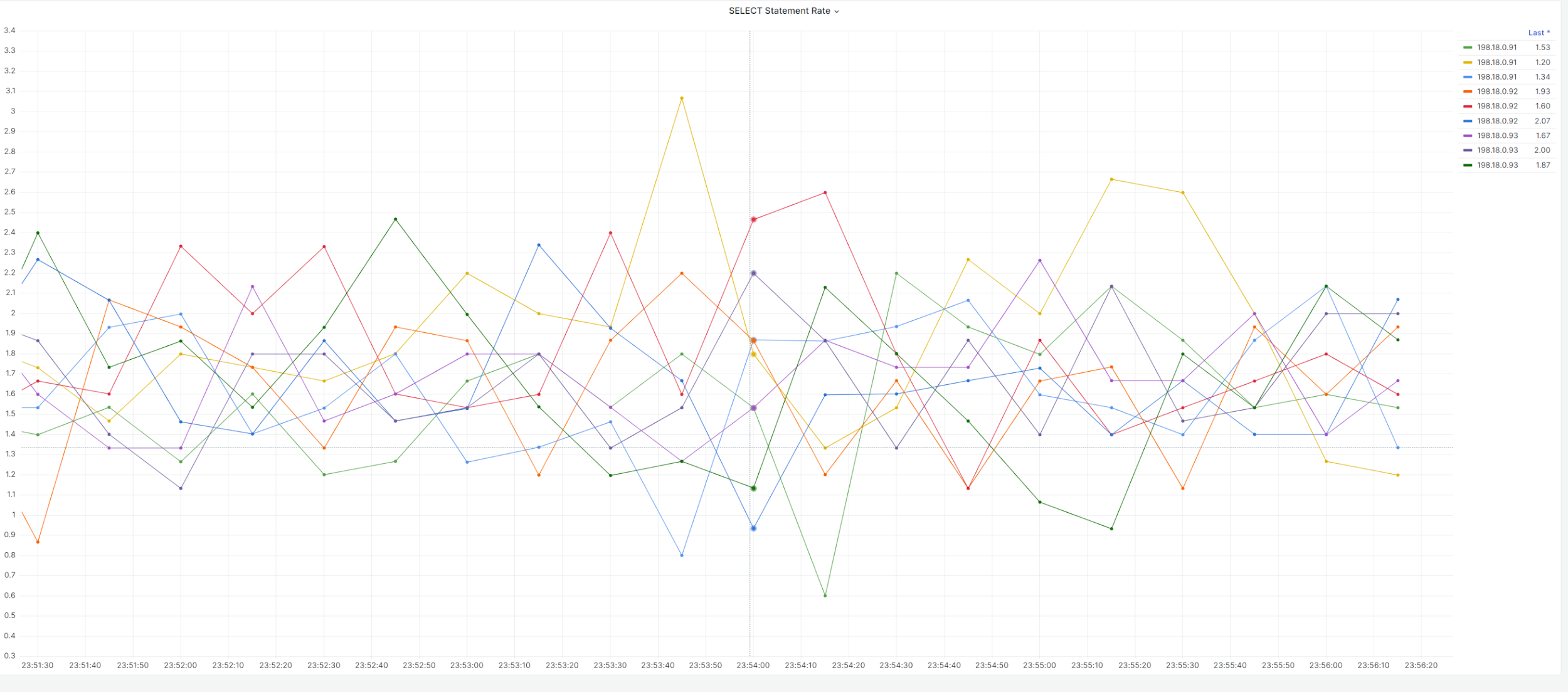 PgBAL1
PgBAL2
PgBAL3
18
Тонкие моменты в PgPool-II
Контроль Anycast адреса на loopback
system.d /usr/lib/systemd/system/pgpool2.service.d/loopback.conf
[Service]
Restart=on-failure
AmbientCapabilities=CAP_NET_ADMIN
ExecStartPre= #<что сделать перед запуском>
ExecStartPost= ip addr add 198.18.2.0/32 dev lo
ExecStopPost= ip addr del 198.18.2.0/32 dev lo
RemainAfterExit=no
Конфигурации failover и failback должны сделать за адресом
follow_master_command = ‘ip addr del 198.18.2.0/32 dev lo’
failover_command = ‘test %d eq 0 && ip addr del 198.18.2.0/32 dev lo’
failback_command = ‘test %d eq 0 && ip addr add 198.18.2.0/32 dev lo’
19
Окончательная конфигурация PgPool-II
Конфигурация: /usr/lib/systemd/system/pgpool2.service.d/loopback.conf
[Service]
Restart=on-failure
AmbientCapabilities=CAP_NET_ADMIN
RestartSec=300
RemainAfterExit=no
ExecStartPre=/etc/pgpool2/manage.sh clean 0
ExecStartPost=/etc/pgpool2/manage.sh add 0
ExecStopPost=/etc/pgpool2/manage.sh del 0
Конфигурация: /etc/pgpool2/pgpool.conf
follow_master_command = ‘/etc/pgpool2/manage.sh del 0’
failover_command = ‘/etc/pgpool2/manage.sh del %d’
failback_command = ‘/etc/pgpool2/manage.sh add %d’
20
Мастер тоже может быть “балансером”
DC1
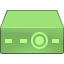 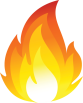 PgBAL1
198.18.0.94
198.18.2.0
PgSQL1 (master)
198.18.0.91
198.18.2.0 metric
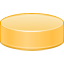 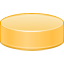 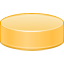 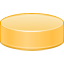 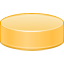 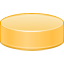 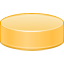 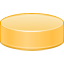 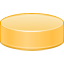 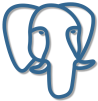 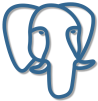 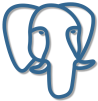 DC2
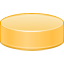 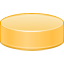 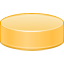 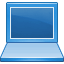 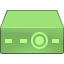 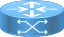 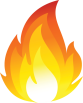 PgBAL2
198.18.0.95
198.18.2.0
Router
APP
PgSQL2 (replica)
198.18.0.92
DC3
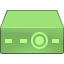 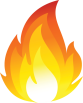 PgBAL3
198.18.0.96
198.18.2.0
PgSQL3 (replica)
198.18.0.93
21
Заключение
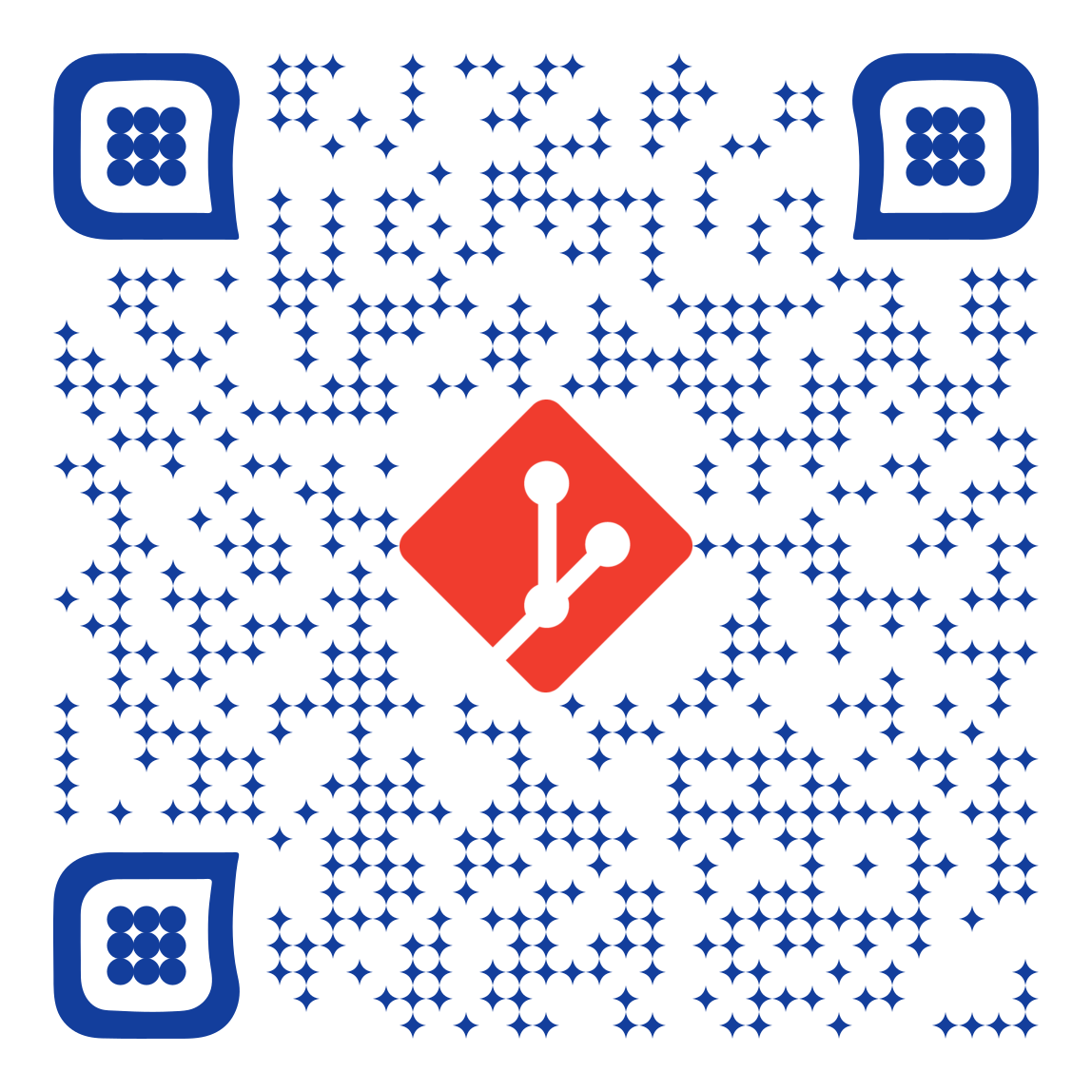 Получили PgPOOL-II в режиме «Master-Master»;
Равномерная утилизация ресурсов;
Скорость переключения можно увеличить используя протокол BFD;
Страховка от отказа всех балансиров;
Конфигурации доступны на GitHub;
https://github.com/IgorAlov/pg_pool2_ng
22
Stay in touch
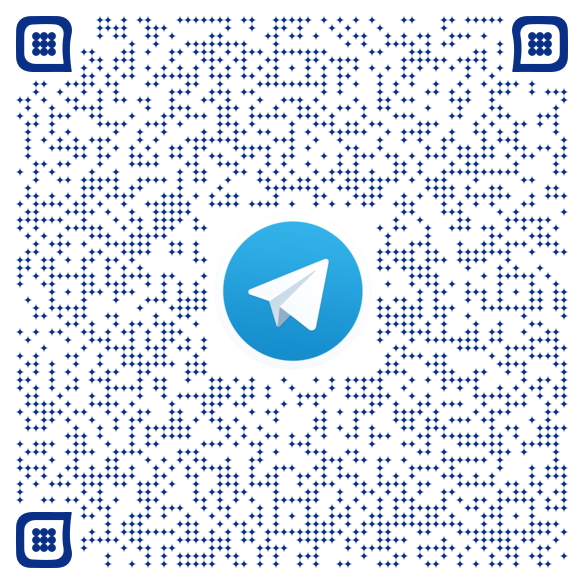 Игорь Алов
email: alov.igor@gmail.com
Telegram: https://t.me/SpIZER 
Git: https://github.com/IgorAlov/
25